Tech Talks: Navigating Your Smart Phone
By: Friendly and Hip 20 year olds Alex and Sydney
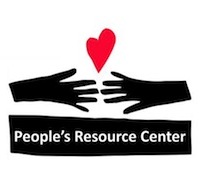 A few things...
We are using the templates for older models because they apply to every new upgrade
If you have a newer model we can help you individually
Wifi and Data
Wifi
Connection allowing computers, smartphones, etc to communicate wirelessly
Exists in most office buildings and homes
Often requires a password
Unlimited Usage– you will not be charged by your phone company for using it
Wifi and Data
Data
Limited per month by cell phone provider
Going over the limit incurs fees
Low signal in very rural or crowded city areas
Wifi and Data
Both
Allows you to use email, surf the web, etc
Can be turned on and off at any time
Wifi and Data
Wifi
Both
Data
Connection allowing computers, smartphones, etc to communicate wirelessly
Allows you to use email, surf the web, etc
You are given a limited amount per month by your cell phone provider
Can be turned on and off at any time
Going over the limit incurs fees
Exists in most office buildings and homes
Often requires a password
Will have low signal in very rural or crowded city areas
Unlimited Usage– you will not be charged by your phone company for using it
How to Connect to Wifi (applies to both)
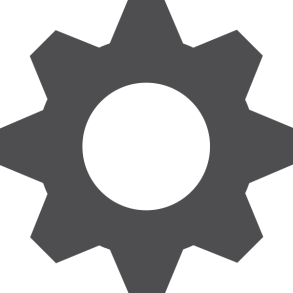 Find this icon, scroll to Wireless and Networks
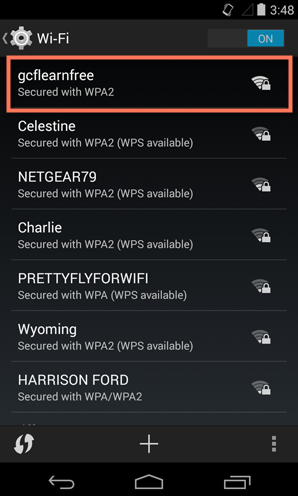 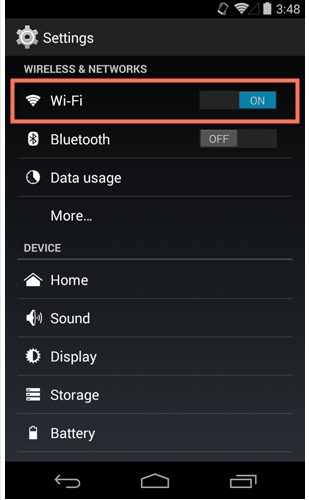 On this screen turn on Wifi
Choose which network you’d like to connect to
Email vs. Text
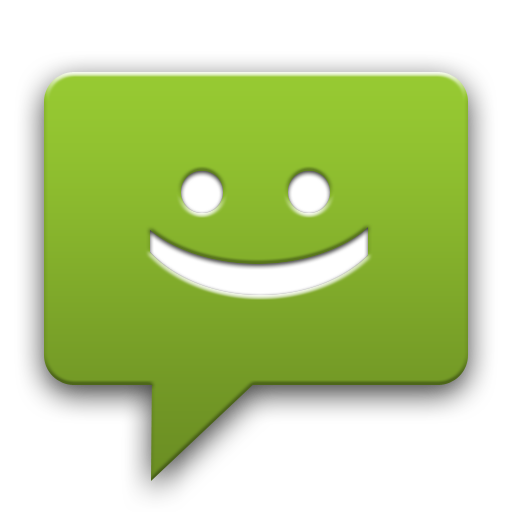 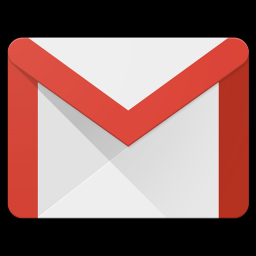 Text Message Icon
Gmail icon (required for Android devices)
Text Messaging
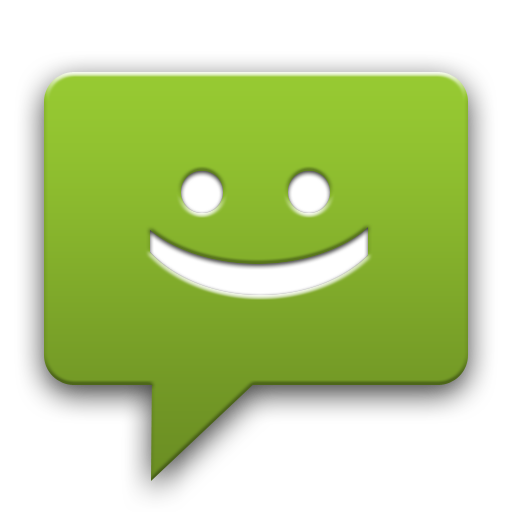 Informal
Limit 160 characters a message
Can attach pictures, no documents or PowerPoints
Difficult for groups
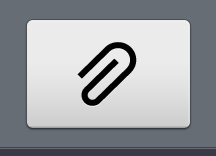 Look for this icon to attach photos, videos, and other media within your text messages/emails
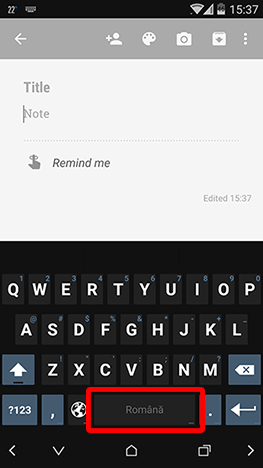 The space bar highlights what language you are texting in
A Typical Conversation via Text Message
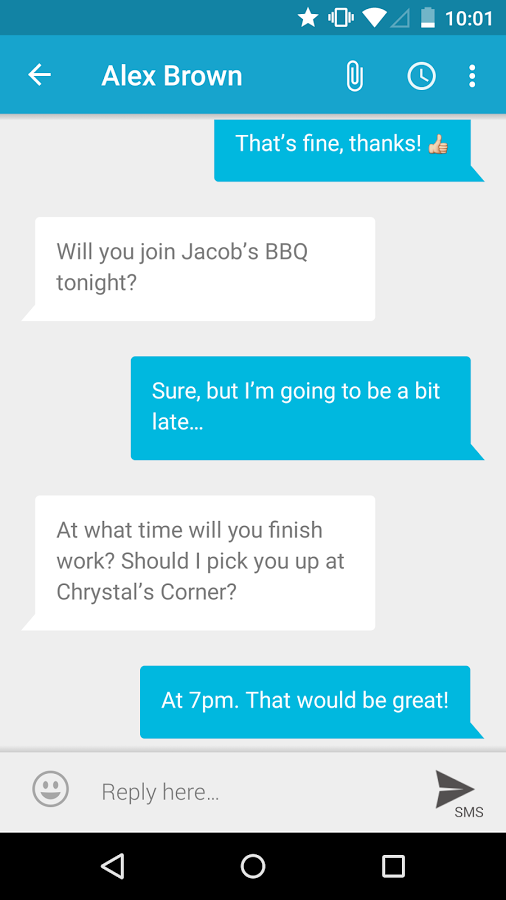 This is an emoji, you can find them by clicking the smile icon
Email
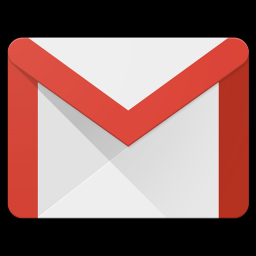 Formal
No limit in characters per message
Can attach PowerPoints, Excel files, etc.
Common for large teams to communicate with each other
A Typical Email Correspondence
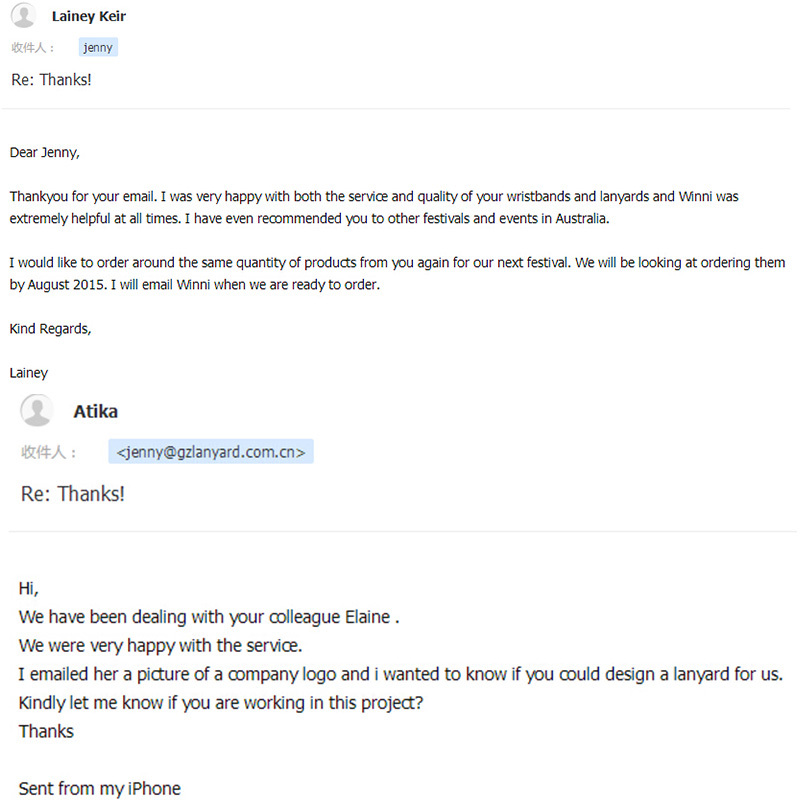 iPhones for Beginners
Navigating your home screen
Notification Bar– shows battery life and data/Wifi
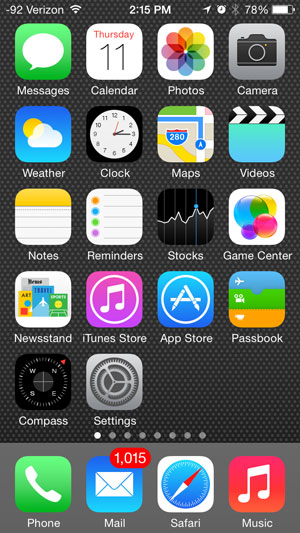 Take pictures and videos here
Store pictures on your device
Default Calendar application
Navigating your home screen
Application used for text messaging
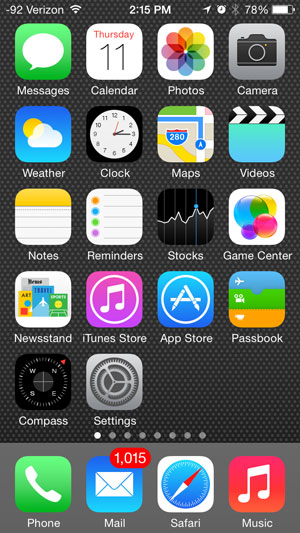 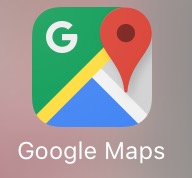 Apple Maps 
(A good alternative is the application Google Maps)
Set alarms, see a different time zone with World Clock, 
and use the stop watch and timer functions
Weather Application-Will use your location to show the weather where you are
Navigating your home screen
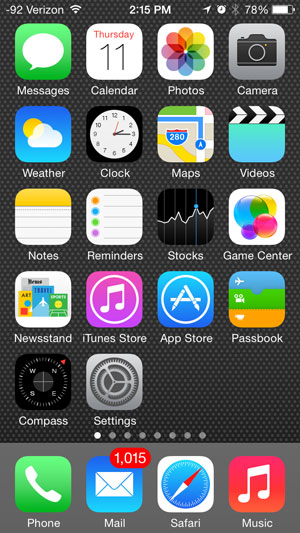 Shows stocks of some well known companies, you can set ones you want to track
Set reminders based on time or other factors
Write notes to yourself
Navigating your home screen
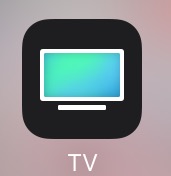 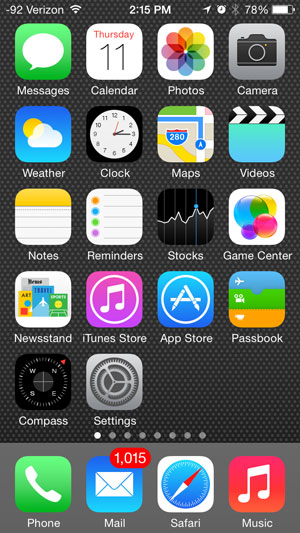 Access videos you have downloaded
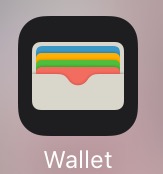 Now an app called Wallet. Used to store card information in order to "Apple Pay", as well as other cards such as gift cards and rewards cards
Download apps here
Download music and movies here
Four most commonly used apps, you can change these by holding down apps and dragging them
Navigating your home screen
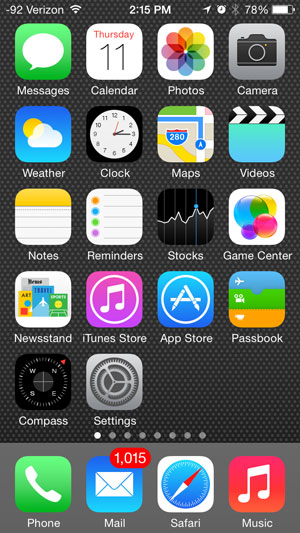 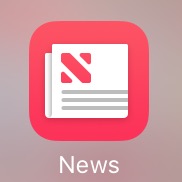 Default news app
Why have a compass when you have a map? I don’t know. But it is here for you.
Change personal info, accessibility (larger font),
  sound settings, 
and updates
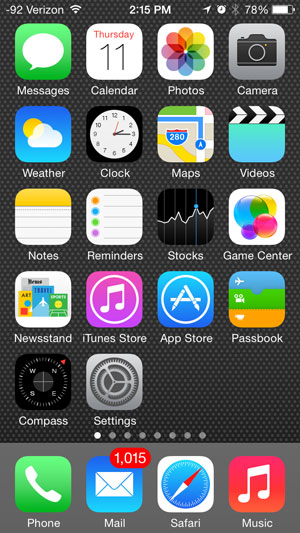 Phone Application- 
Add favorite contacts for "Speed Dial", 
see your recent calls and contacts, 
use the keypad, and see voicemails
Email Application
Default Internet 
Application
Access the music you have downloaded
 through the iTunes Store
Other Important Applications
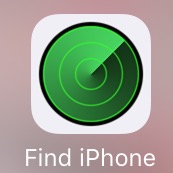 Find Phone-Allows other devices to find your phone in the event that you lose it. You can also see where your other Apple Devices are
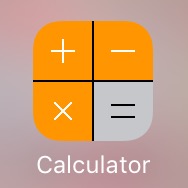 Calculator
Contacts-Allows you to save numbers, email addresses, and street addresses into your phone for easy access
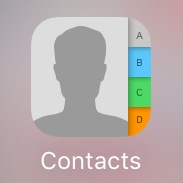 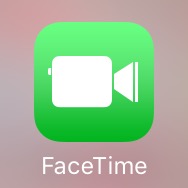 Facetime-Allows you to video chat with people who have Apple Products
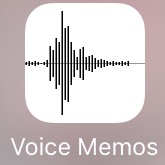 Voice Memos-Allows you to record audio
Android Phones for Beginners
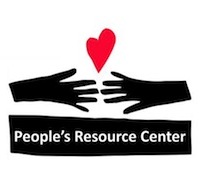 Intro– Why does your phone look different than mine?
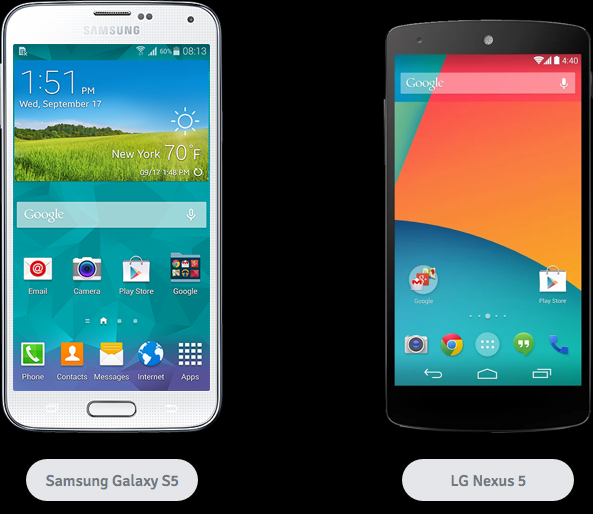 Both phones are Android under different manufacturers
Navigating your home screen
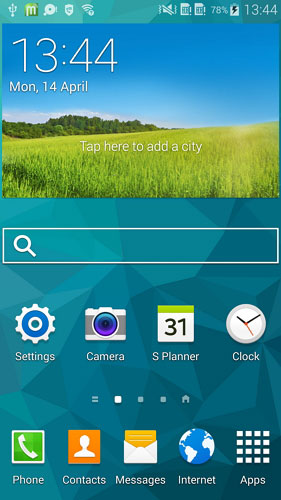 Notification Bar– shows battery life, data/Wifi, voicemail, and any app updates
Add your hometown and you will see the weather
Take pictures
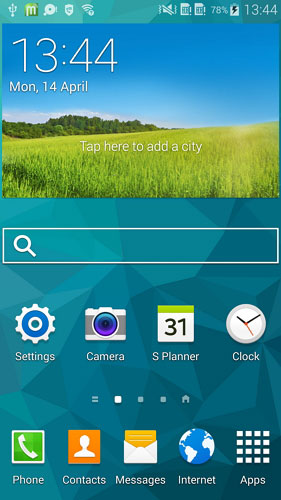 Navigating your home screen
Search Google directly
Change personal info, sound settings, updates
Set alarms, use a stopwatch, or see the time for places around the world
Navigating your home screen
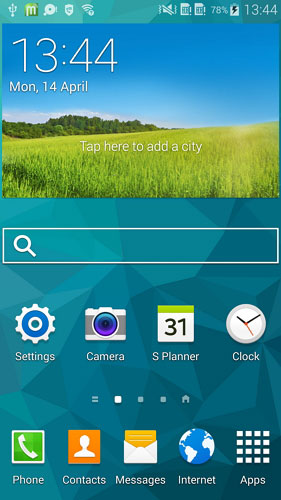 Pre Installed Calendar
Default Text Messaging App
View all apps installed
Navigating your home screen
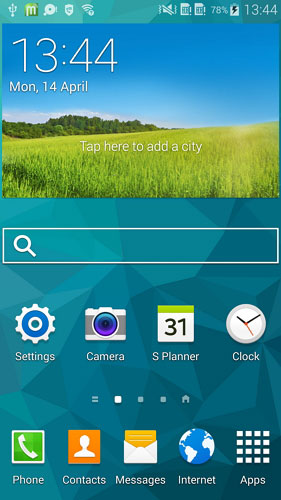 These four apps stay at the bottom even when you move home screens. They can be changed to whatever you use most often.
Default Browser
Newer Models may have both of these in the phone app
Other features of your phone
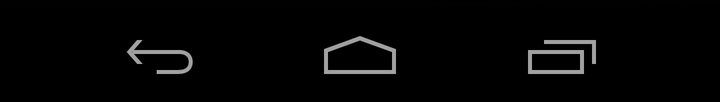 Takes you to main home screen, holding it down brings up Google Now
Takes you back one screen in an application
Brings up all recent apps you’ve used, close them by swiping left or right
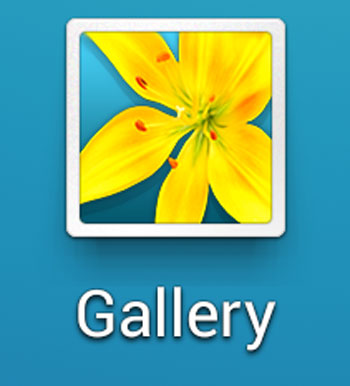 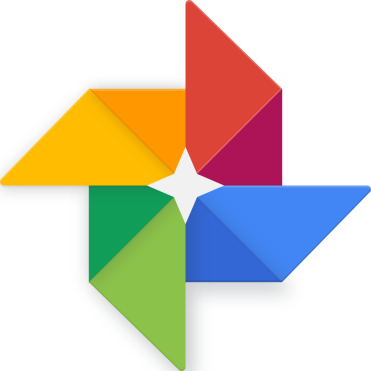 This is Google’s photo app, pre-installed on some devices, you can choose to use it
All photos you take are stored here
Common Tasks  (to both systems)
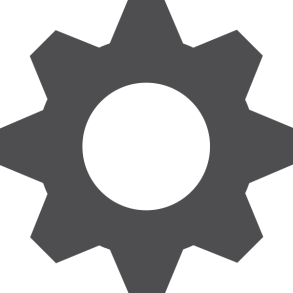 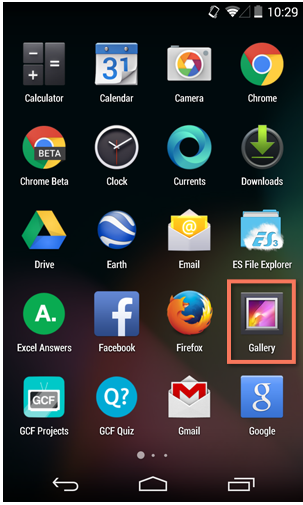 In settings, go to Security and then choose one of four ways to protect your phone
Drag an icon from the all apps screen to a home screen. Do the same to discard
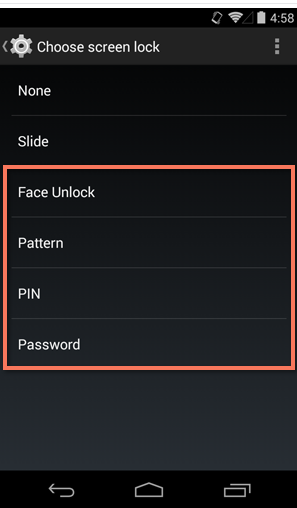 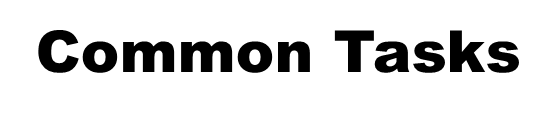 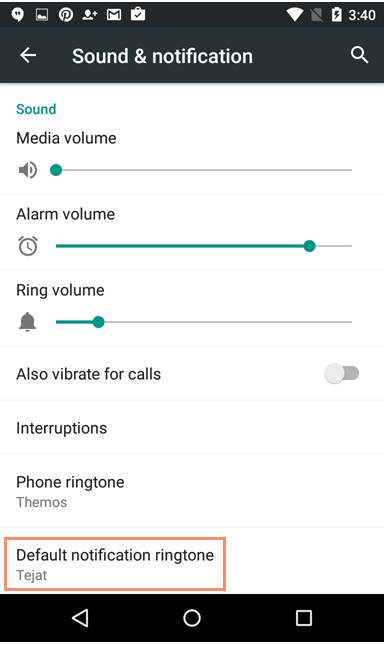 In Settings, find Sound and Notification. Here you can choose how loud videos, your ringers, and alarms are. You can also choose a ringtone.
Miscellaneous
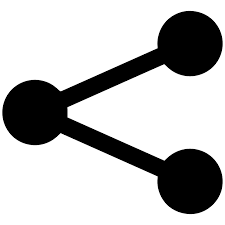 Share icon– Click on this to share the media you are looking at with friends. It connects to Facebook, email, text, and other apps.
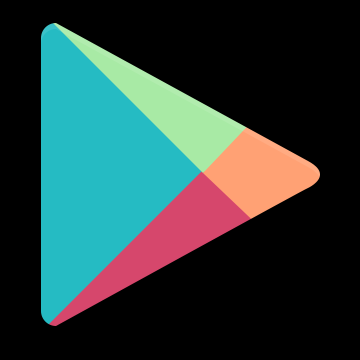 Download new apps to your phone by clicking on this icon
Questions?
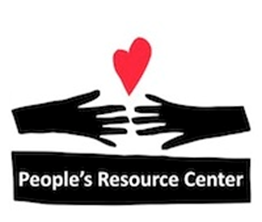